PH300 Modern Physics SP11
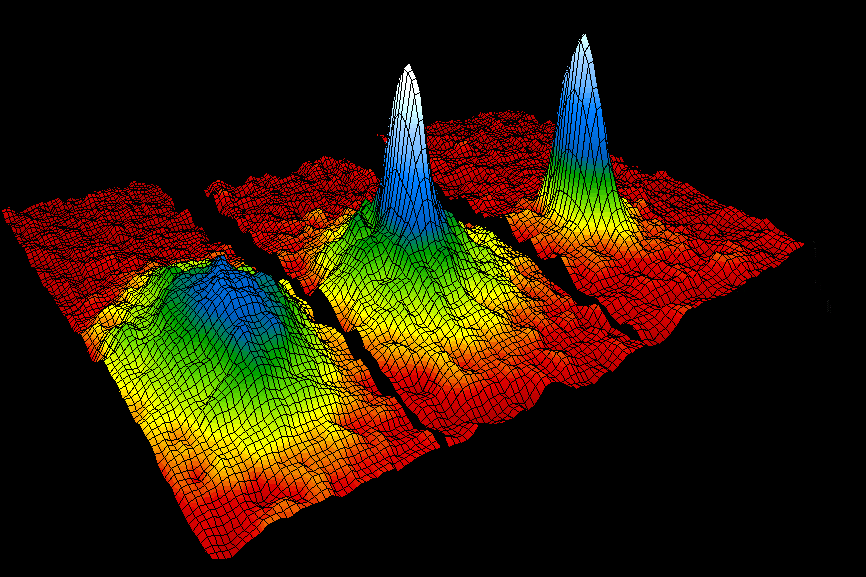 “Quantum mechanics is the greatest intellectual achievement of mankind.” – Carl Wieman
Day 27,5/3:
Questions? 
Molecular Bonding (?)
BEC (!)
This Week:
Final Exam, Saturday 4/28
1:00-3:00pm
Bonding
- Main ideas: 
1. involves outermost electrons and their wave functions
2. interference of wave functions 
(one wave function from each atom) that produces situation where atoms want to stick together. 
3. degree of sharing of an electron across 2 or more atoms determines the type of bond
Degree of sharing of electron
Metallic
Ionic
Covalent
electron shared between all atoms
in solid
electron completely transferred from one atom to the other
electron equally shared between two adjacent atoms
Li+ F-
H2
Solid Lead
Ionic Bond (NaCl)
Na (outer shell 3s1)
Cl (outer shell 3s23p5)
Has one weakly bound electron
Low ionization energy
Needs one electron to fill shell
Strong electron affinity
Na
e
-
+
Cl
Repulsion when 
atoms overlap
V(r)
Separation 
of ions
Na+
Cl-
Na+
Cl-
Energy
Attracted by coulomb attraction
Coulomb attraction
Covalent Bond
Sharing of an electron… look at example H2+  
				(2 protons (H nuclei), 1 electron)
Protons far apart …
Ψ1
Wave function if electron bound to proton 1
Proton 2
Proton 1
V(r) that goes into Schrodinger equation
Potential energy curve
Covalent Bond
Sharing of an electron… look at example H2+  
				(2 protons (H nuclei), 1 electron)
Protons far apart …
Ψ1
Wave function if electron bound to proton 1
Proton 2
Proton 1
Ψ2
Wave function if electron bound to proton 2
Proton 2
Proton 1
Ψ2
-Ψ2
Covalent Bond
Sharing of an electron… look at example H2+  
				(2 protons (H nuclei), 1 electron)
If Ψ1 and Ψ2 are both valid solutions, 
then any combination is also valid solution.
Ψ+ = Ψ1 + Ψ2
(molecular orbitals)
Ψ1
Add solutions 
(symmetric): 
 Ψ+ = Ψ1 + Ψ2 and
Ψ- = Ψ1 – Ψ2
Subtract solutions 
(antisymmetric): 
Ψ- = Ψ1 – Ψ2
Look at what happens to these wave functions as bring protons closer…
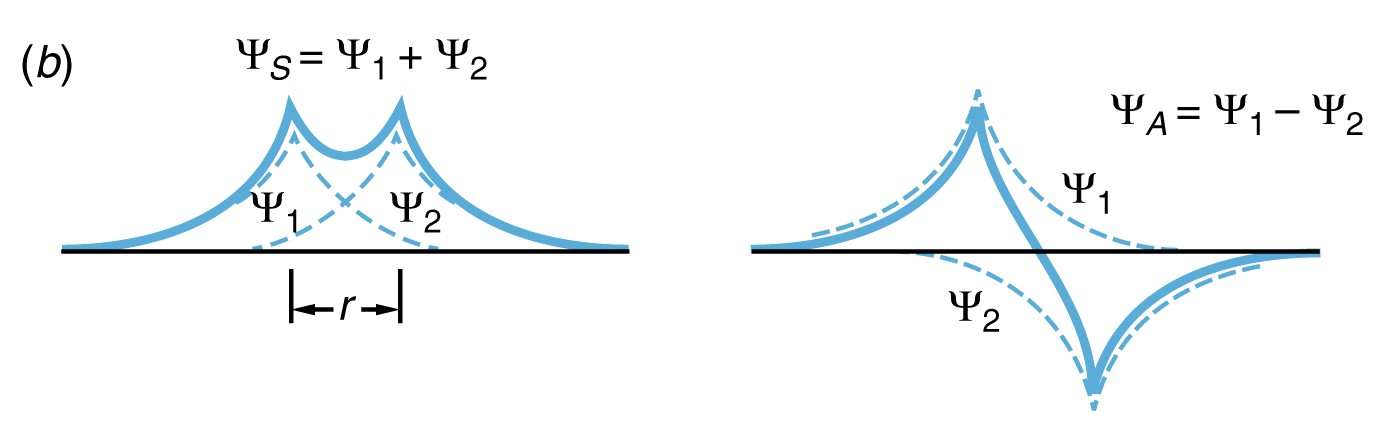 Visualize how electron cloud is distributed…
For which wave function would this cloud distribution tend to keep protons together? (bind atoms?) … what is your reasoning? 

a. ΨS or Ψ+ 

b. ΨA or Ψ-
[Speaker Notes: A: 54
B: 46
149 responses]
Look at what happens to these wave functions as bring protons closer…
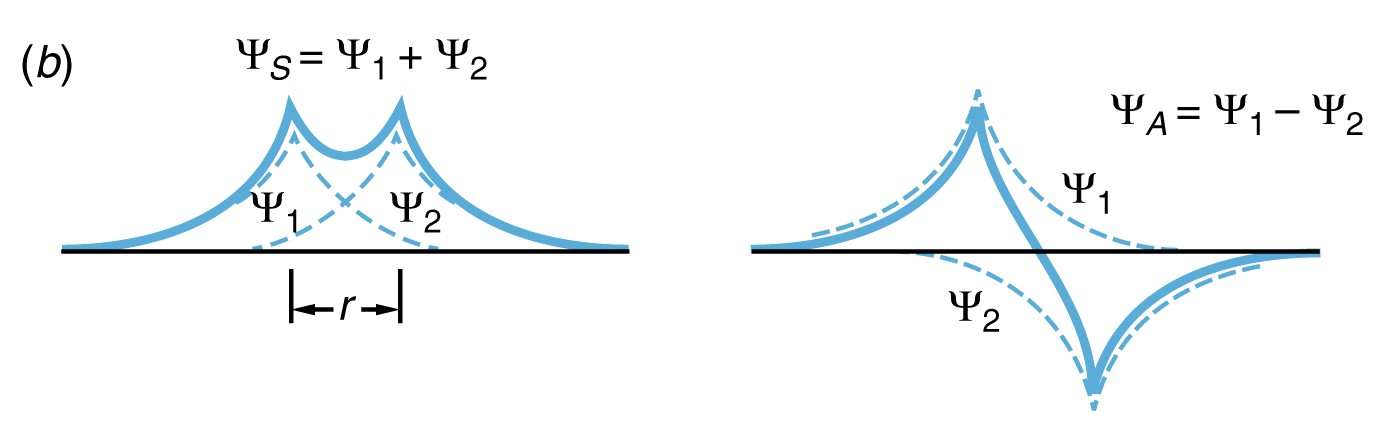 Ψ+ puts electron density between protons .. glues together protons.
Ψ- … no electron density between protons … protons repel (not stable)
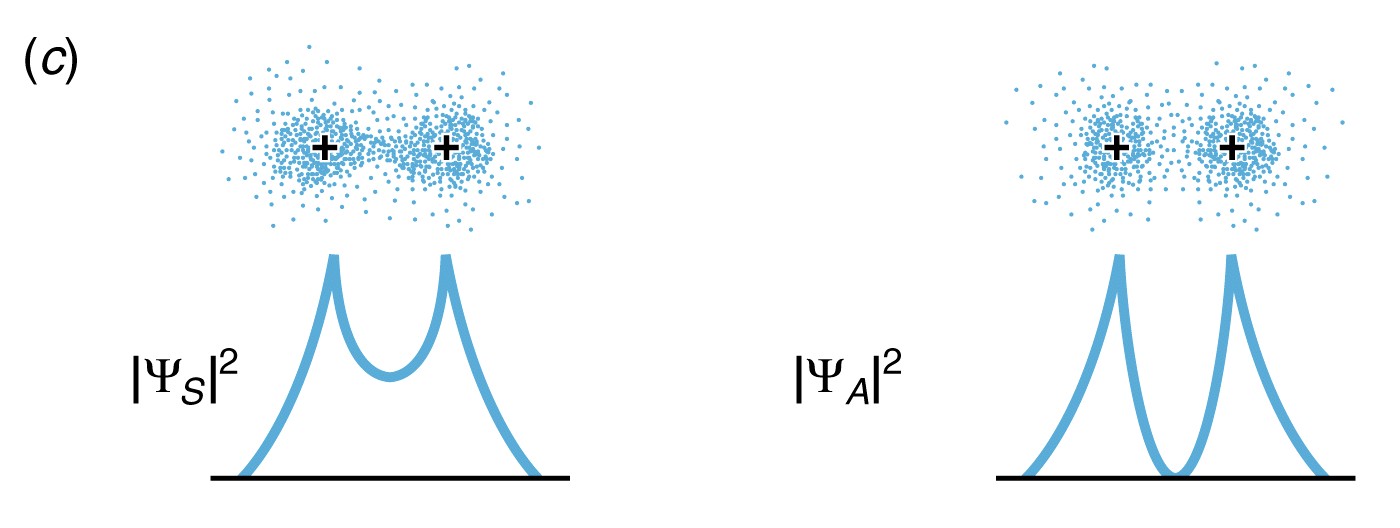 Bonding Orbital
Antibonding Orbital
Ψ2
-Ψ2
Ψ+ = Ψ1 + Ψ2
(molecular orbitals)
Ψ1
Ψ- = Ψ1-Ψ2
V(r)
Energy of Ψ- as distance decreases
Energy (molecule)
Separation of protons
Energy of Ψ+ as distance decreases
(more of electron cloud between them)
Quantum Bound State Sim
Same idea with p-orbital bonding … need constructive interference of wave functions between 2 nuclei.
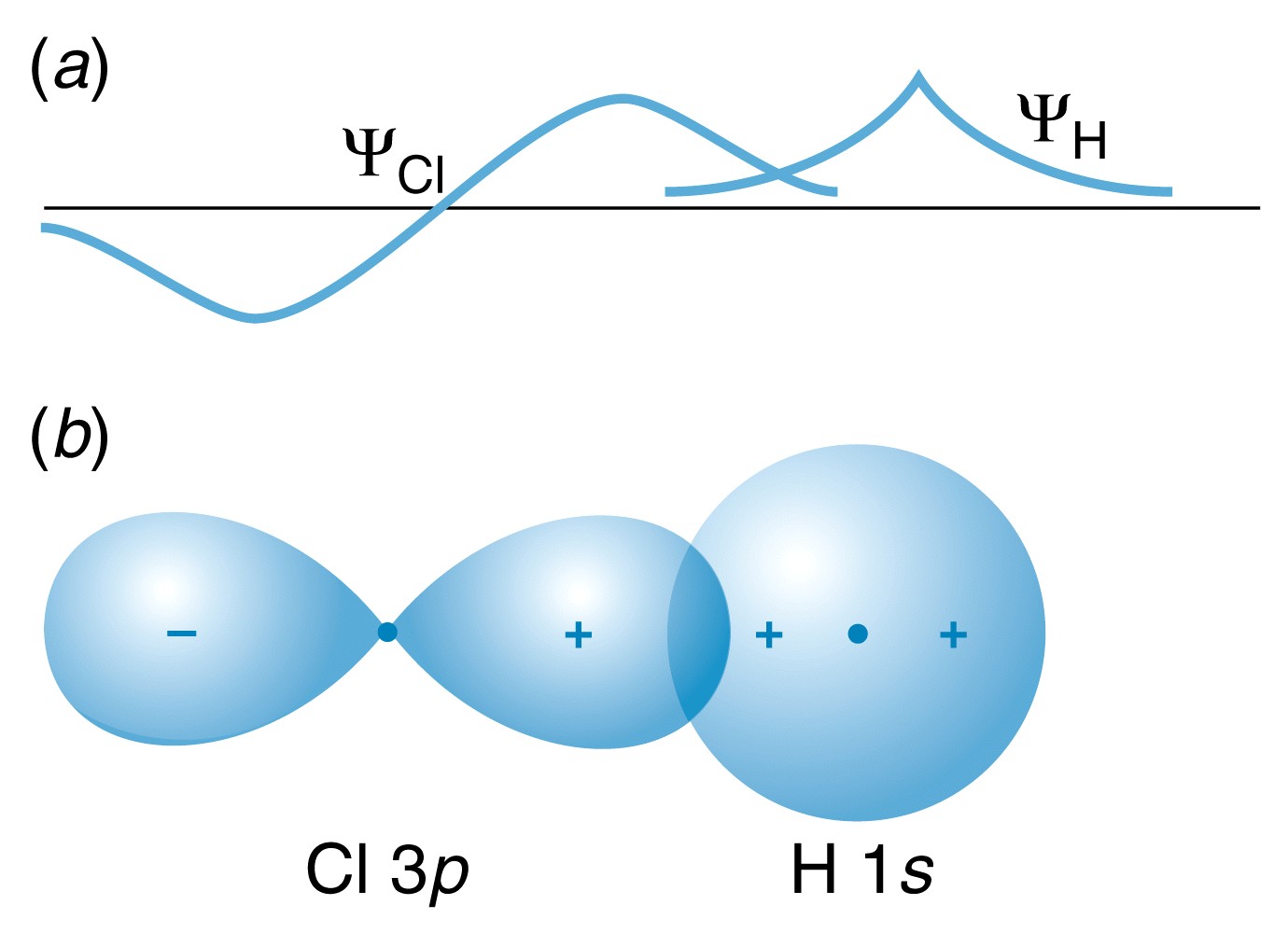 Sign of wave function matters! 
Determines how wave functions interfere.
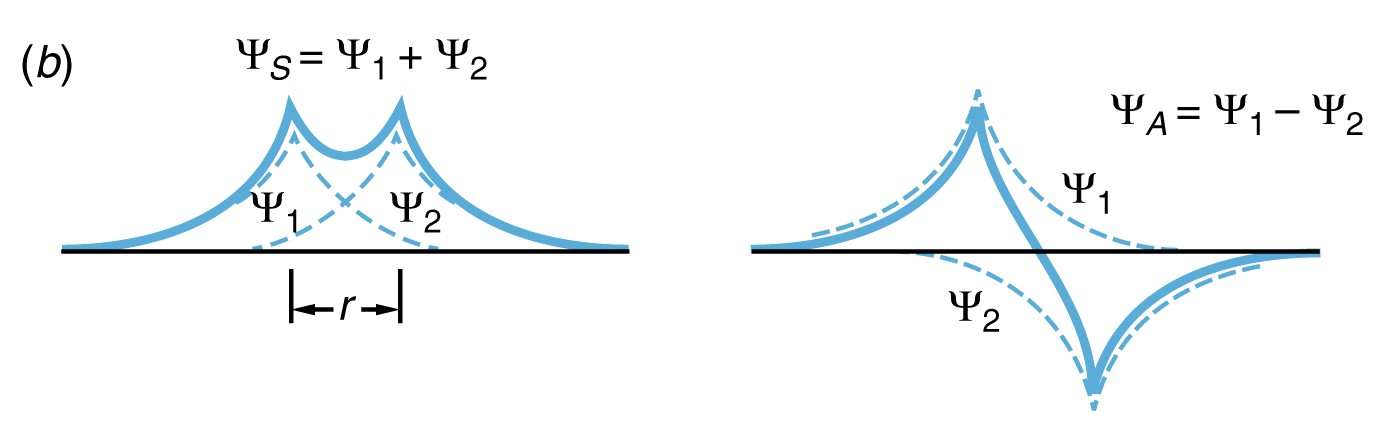 Why doesn’t He-He bond? 

Not exact same molecular orbitals as H2+, but similar. 

With He2, have 4 electrons … 
fill both bonding and anti-bonding orbitals. Not stable. 
So doesn’t form.
[Speaker Notes: A: 54
B: 46
149 responses]
Bose-Einstein Condensation (BEC): 
Quantum weirdness at
lowest temperature in the universe
JILA BEC Effort    Eric Cornell, Carl Wieman   1990-
Anderson, Ensher, Jin, Hall, Matthews, Myatt, Monroe, Claussen, Roberts, Cornish, Haljan, Donley, Thompson, Papp, Zirbel, Lewandowski, Harber, Coddington, Engels, McGuirk, Hodby,...
$$ (NSF, ONR, NIST)
Part I. (1924-95) Making Bose-Einstein Condensation in a gas. 
 BEC- a new form of matter predicted by Einstein in 1924 and first created in 1995 by Cornell/Wieman group. 
	
Part II.  An example of more recent research with BEC.
Absolute
(Kelvin)
Fahrenheit
(degrees)
Room Temp
70
300
earth
Water freezes
250
200
Dry Ice
150
100
Air freezes
50
Deep space, 3 K
Absolute zero!
-273 oC
0
-460
BEC at .000 000 1o above absolute zero
temperature applet
Why low temperature is interesting for quantum mechanics

At room temperature typical de Broglie wavelength for rubidium 
atom is  2 x 10-11 m. 

If decrease the temperature of a sample from 300 K to 3 microK
how does the de Broglie wavelength change?

a. smaller by 108
b. smaller by 104
c. bigger by 108
d. bigger by 104
e. stays the same
3/2 (kT) =1/2 mv2

λdb = h/mv ~ 1/T0.5

so 108 decrease in Temp gives
104 increase in λdb.

So colder make more quantum
wavelike.
Hint: 3/2 (kT) =1/2 mv2
How closely are the levels spaced?
How would spacing scale with size?


Level spacing in square well
goes like 1/size.

So 1 cm well MANY orders of 
magnitude smaller spacing than atom.
quantized energy levels
1 cm bowl, small spacing
Cold atoms
Hot atoms
(more than 10 millionths
of degree above abs. zero)
A. E. 1924
“Bosonic” atoms,
opposite to
Pauli exclusion
principle.  Want
to be in same
state.
BEC
100 billionths of a degree
quantized energy levels
1 cm bowl, small spacing
"superatom" --single quantum wave
So basic condition for BEC-- need de Broglie waves of atoms to overlap.

~ Product of density and coldness.

BUT  atoms have to stay far apart so see each other as
friendly Bosons who want to be in same quantum state.

Not bunch of interacting electrons and protons (unfriendly fermions)
who also want to turn into molecules and freeze into ice cubes.

Means  cannot make dense at all, so have to make VERY cold!
size of electron 
cloud
de Broglie wavelength
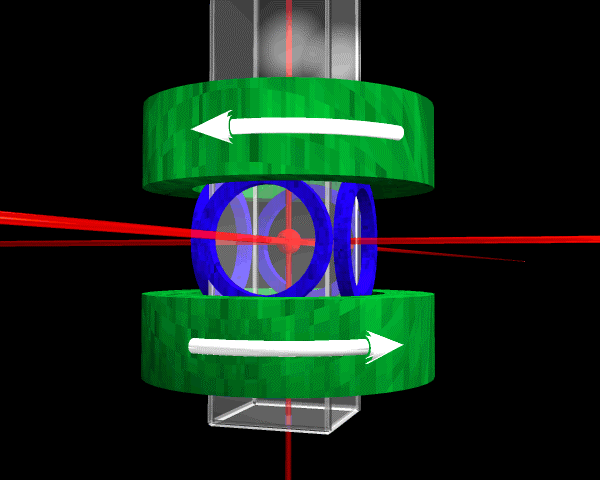 evacuated
glass cell
coils of wire
B coils
diode lasers
(cheap)
2.5 cm
JILA BEC #2      (#1 at Smithsonian)
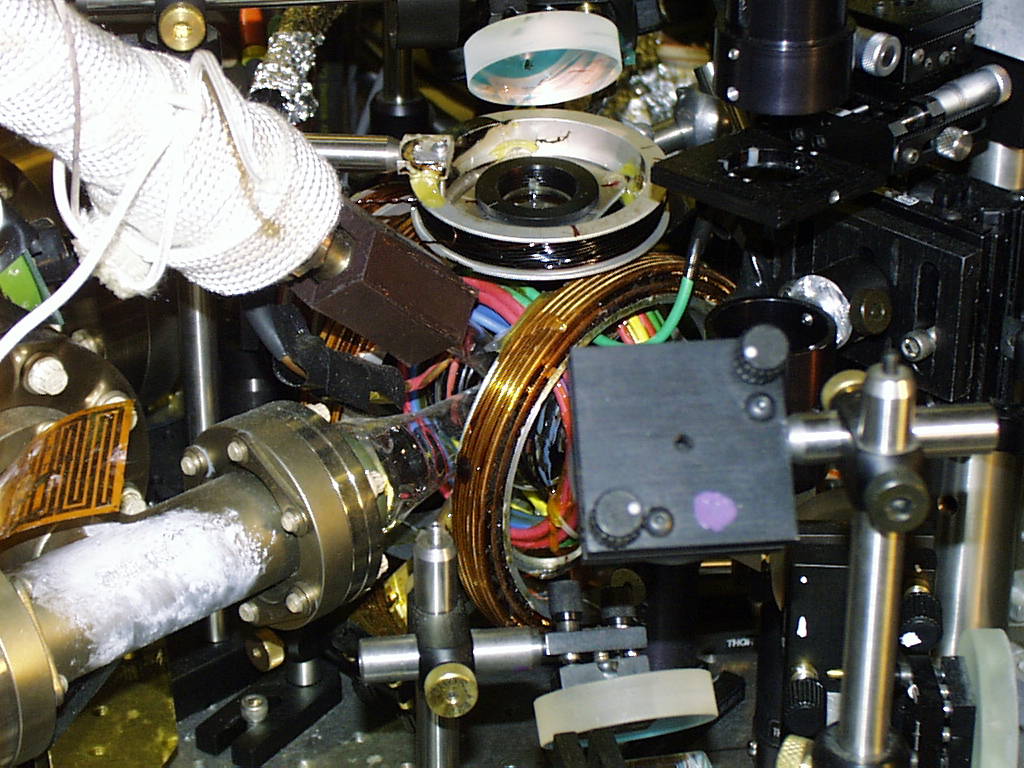 2 in.
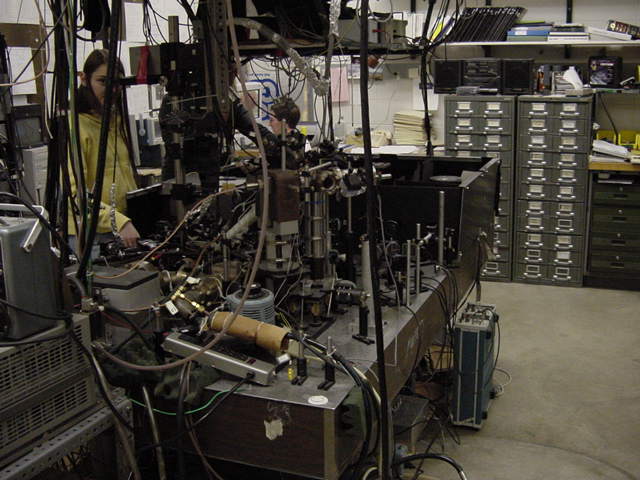 Getting atoms cold- step 1
Rb
A
Laser
Pushing atoms with light
momentum kick when atom absorbs,
then reemits photon.
if light just the right color…
electrons absorb light jump to higher energy level
jump back down, give off light
(wiggling a bunch while jumping)
laser cooling applet
optical molasses applet
magnetic trapping applet
evaporative cooling applet
Shadow “snapshot” of BEC
CCD array
(TV camera)
Shadow images of clouds
2
1
CQ. Which cloud is hotter?
1 is hotter than 2.
2 is hotter than 1.
Impossible to tell just from shadow picture
Shadow images of clouds
Hot cloud
Cold cloud
fill few E levels
useful trick- turn off trap, let cloud/wave function expand
for 0.1 sec, then take picture.
bigger, easier to see,
 but same shape as original (because parabolic potential)
BEC!   JILA-June 1995
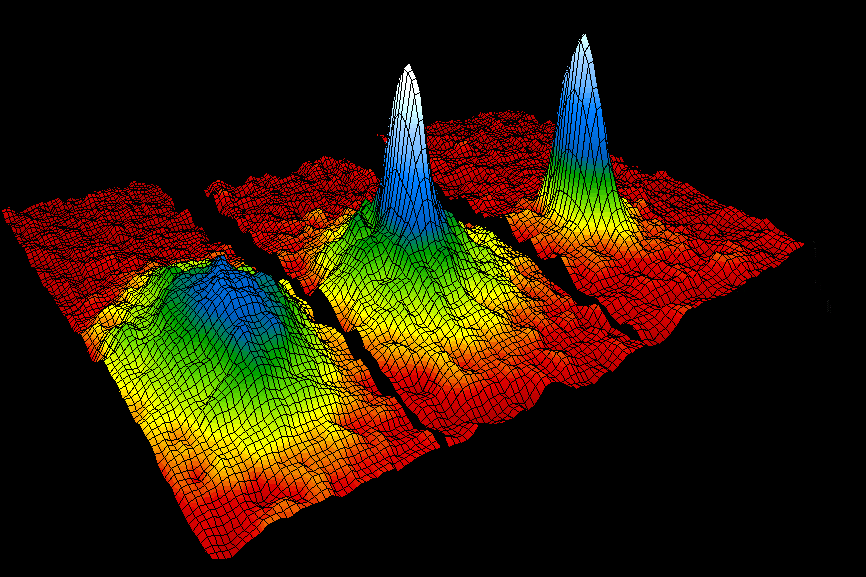 50 billionths
~ 200 billionths
400 billionths
of degree
0.2 mm
False color images of cloud
Why does  narrow spire appearing show that
we have created Bose-Einstein condensate?
a. because a different shaped peak means
we have created new type of atom.

b. Because the condensate is bluish-white in color, so when see that color in image, it means must be condensate there.

c. because if atoms have lowest possible
energy, they will collect close together
at bottom of bowl.

d. narrow spire indicates that shining laser
light on the cloud has caused it to explode.
Size of BEC wave function depends on how tight the
magnetic trap squeeze.  

If trap squeezed tighter to make wave function smaller, it
will expand out when trap is turned off 
a. faster than with less squeeze, 
b. same as when less squeeze
c. slower than when less squeeze
a. faster.  If squeezed down tighter, wave function is not
as spread out, uncertainty in x smaller, so uncertainty in p bigger, means must have more components of p in wave function.
Quantum physics on “human” size scale
   Control and Observe
Putting one condensate on top of another
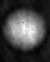 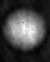 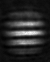 about width of human hair
Fringes formed with two overlapping condensates- waves interfering.
Fringe spacing depends on v, 
according to deBroglie λ=h/p

  (NIST Gaithersburg atom cooling group
    - courtesy S. Rolston)
Where BEC now (post June ‘95)?
     New regime of physics-
     directly observe and manipulate quantum wave function

    ~ 200+ working experiments, many atoms  (87Rb, Na, Li, H, 85Rb, He*,K, Cs)
          	countless theorists- 
           many thousands of  papers
>1000 scientists
Measured and predicted all sorts of novel properties.  

New ways to study, make and manipulate.

Potential applications.
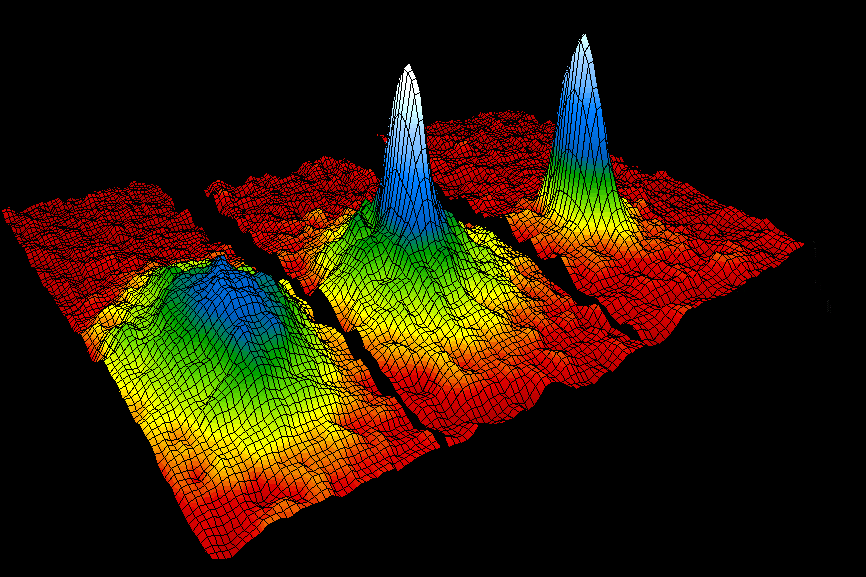 Stockholm Sweden, Dec. 10, 2001
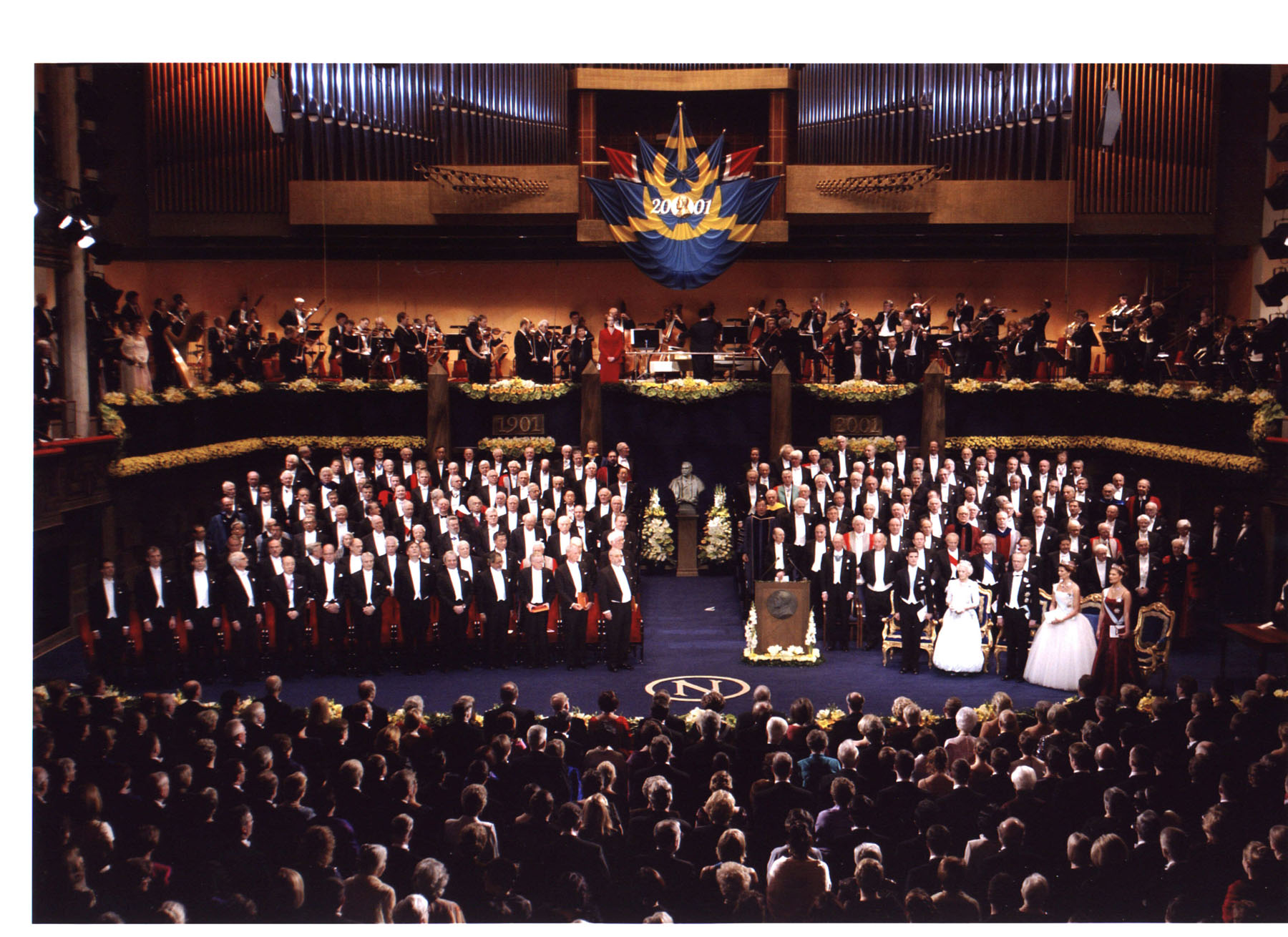 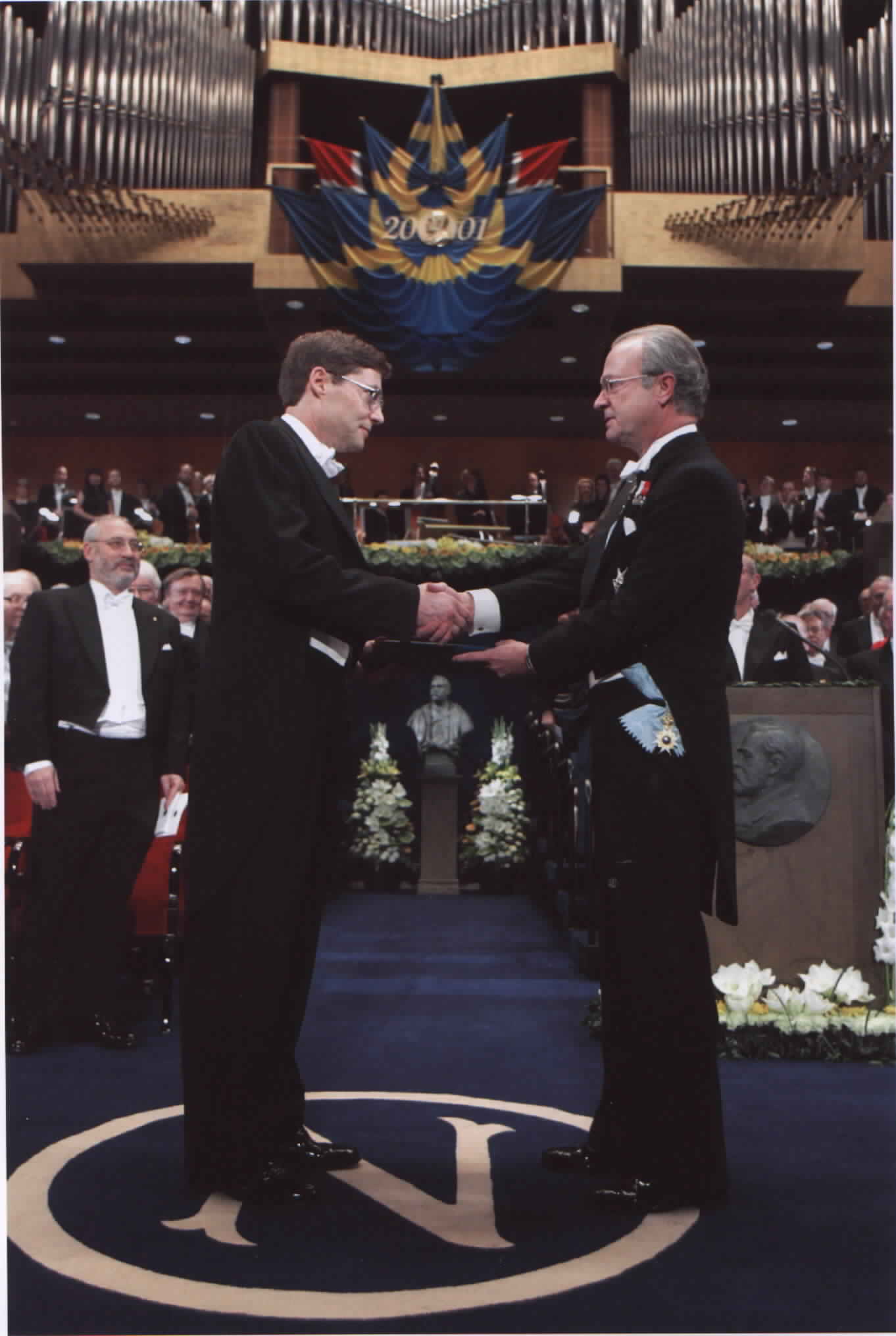 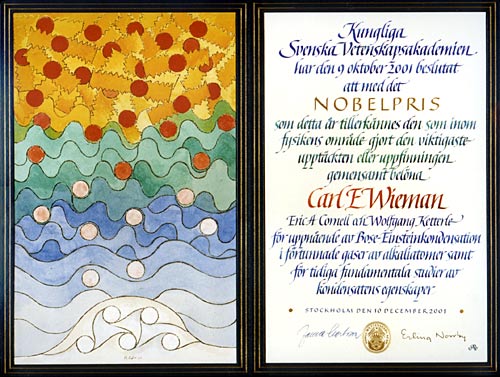 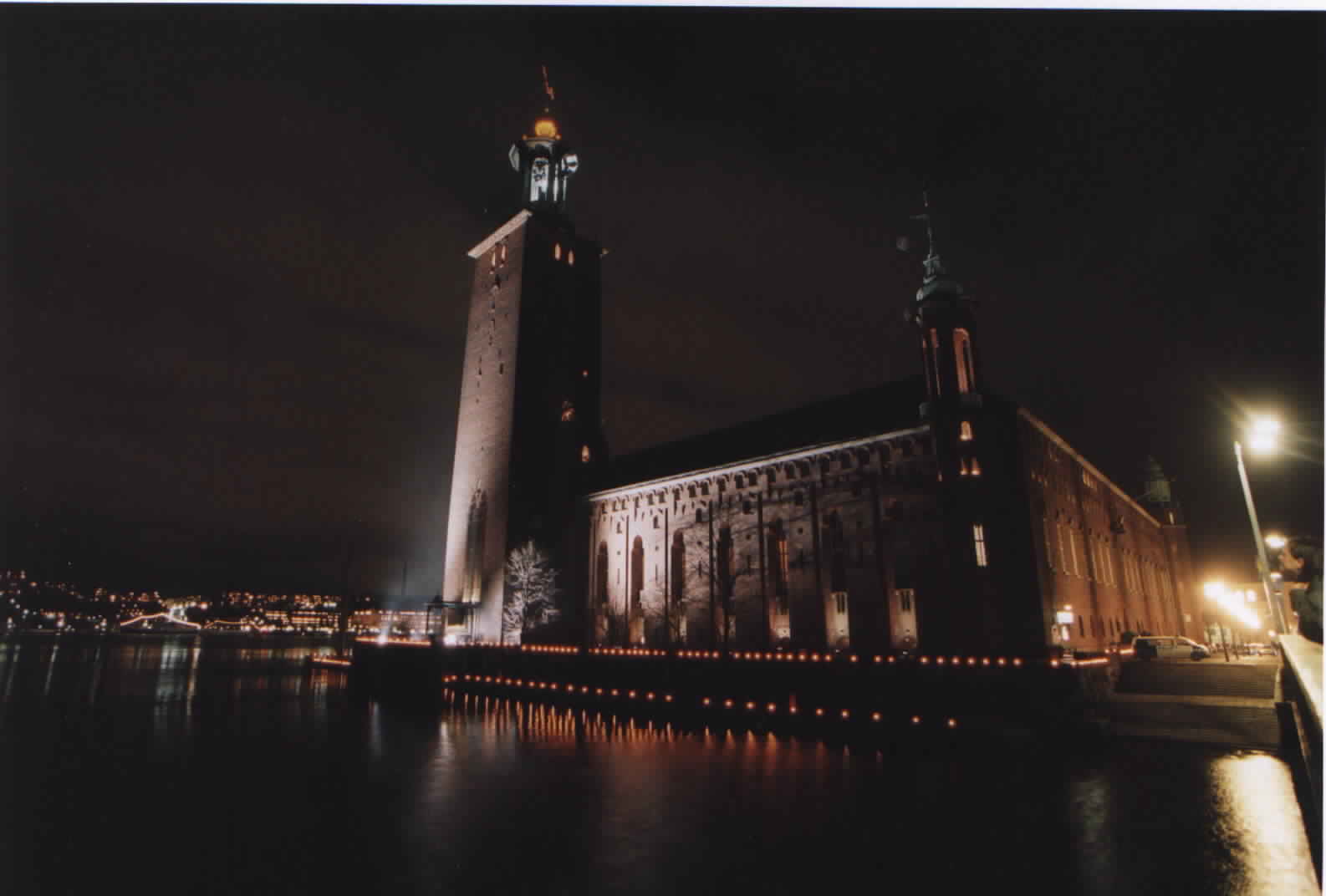 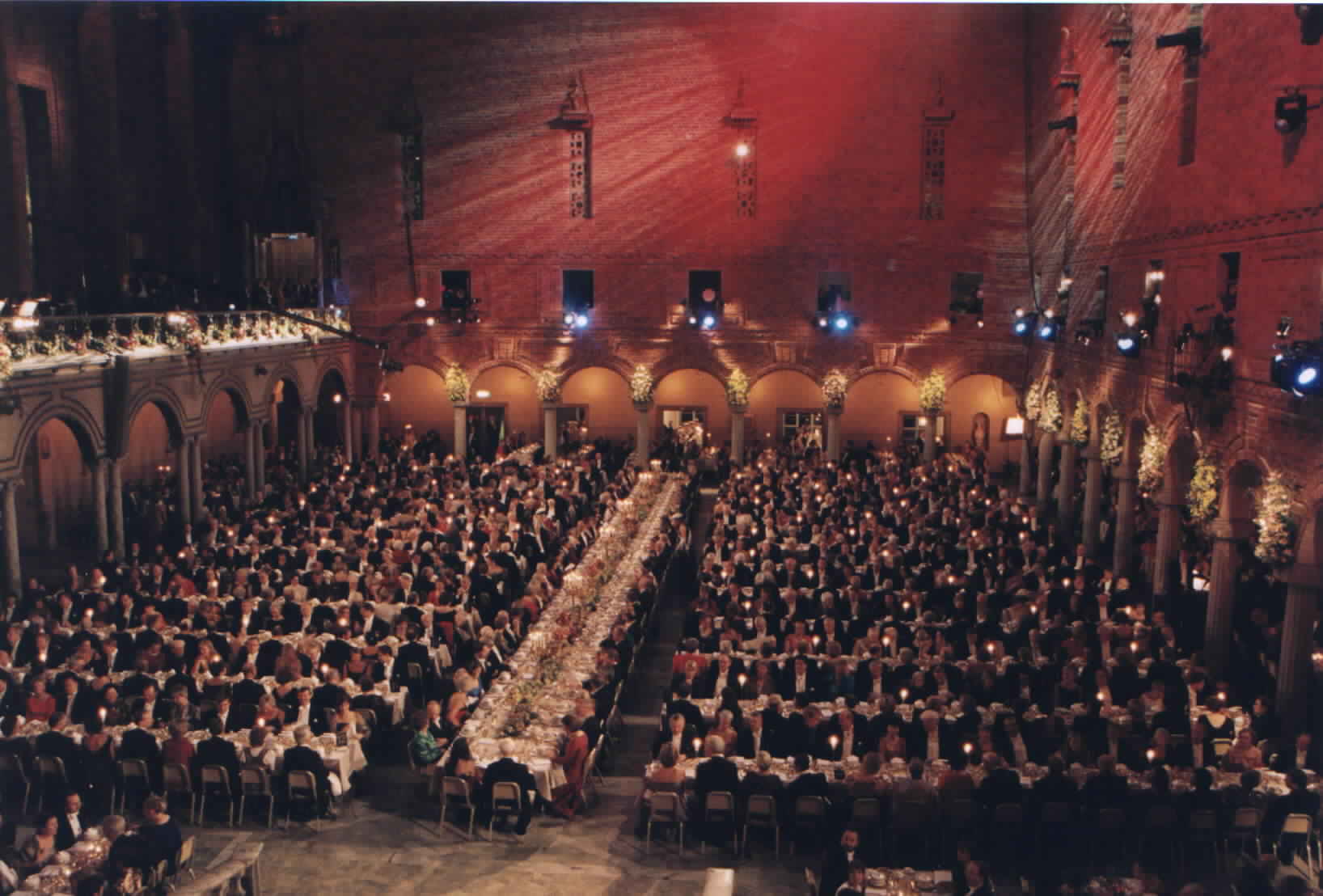 Part II.  Some more recent research.
Controlling self-interactions with 85Rubidium BEC
Roberts, Claussen, Donley, Thompson, CEW
attractive (Li, 85Rb), a < 0 
(unstable if N large, Nmax1/a)
repulsive (87RB, Na), a > 0
in 85 Rb have experimental knob to adjust from large 
repulsive to nothing to large attractive!
3 billionths of a degree!
Magnetic field
(like knob to control gravity --position of very highest energy level)
Plunging into the unknown– interaction attractive 
Lots of theory, varied wildly.
Schrodinger eq. + interaction term
?
2. Switch to attractive.
Make BEC
   magnetic field
   where repulsive
What happens?
(how do quantum wavefunctions die?
Start: 10,000 atom BEC
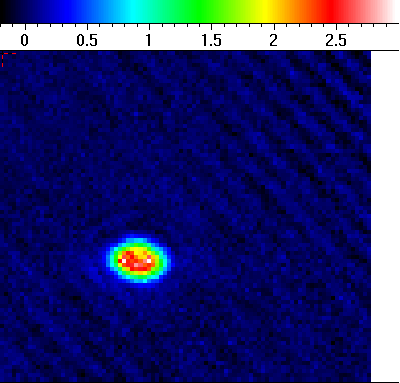 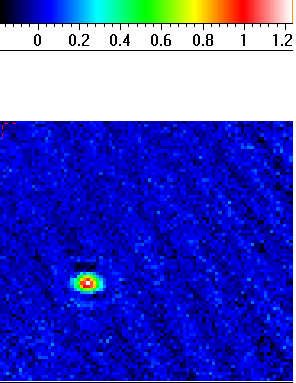 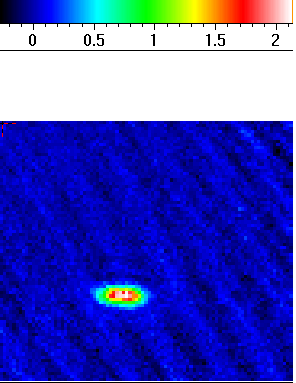 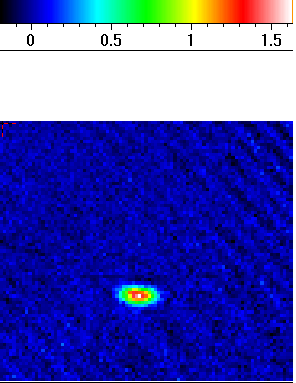 Collapse
time
then…
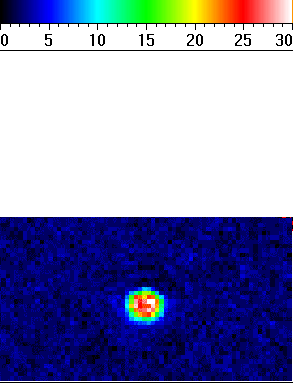 Explosion !!
x 3
(much less dense than air)
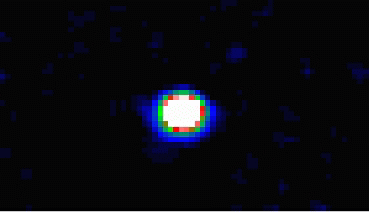 10,000 atoms
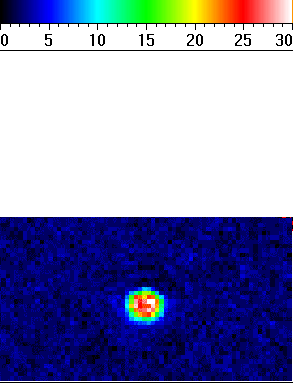 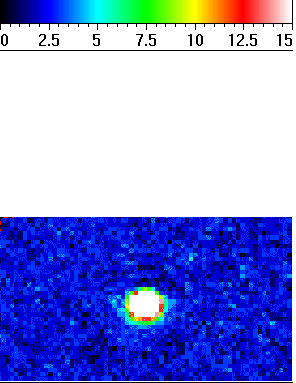 like supernova:
collapse
explosion…  (x 10-73 )
cold remnant
0.2ms
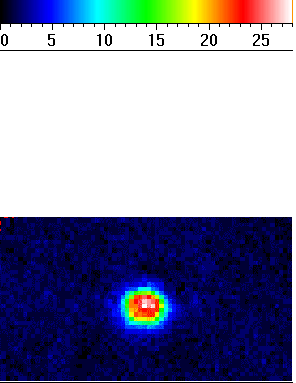 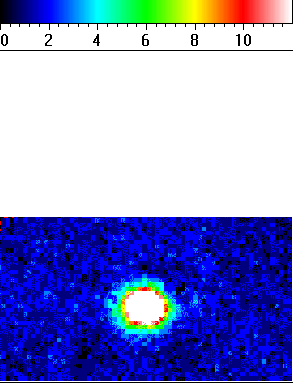 0.7ms
“Bosenova”
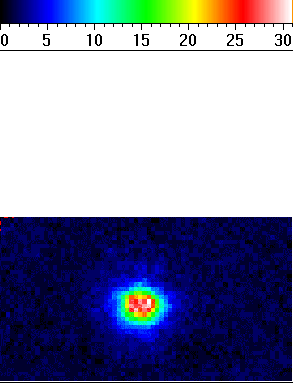 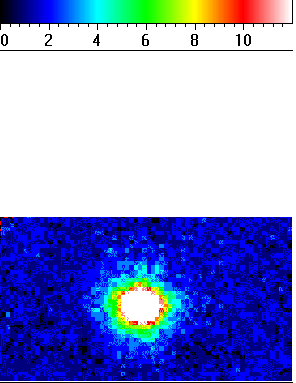 1.8ms
0.1 mm
What is the physics of 
explosion???
Why remnant remains?
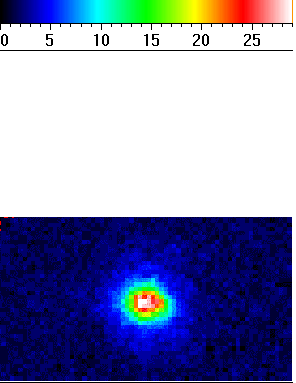 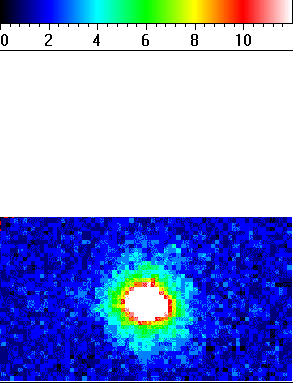 2.3ms
progress…
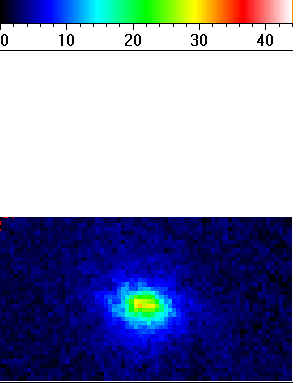 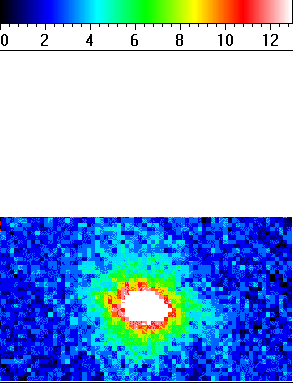 4.3ms
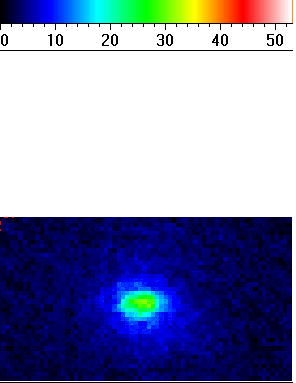 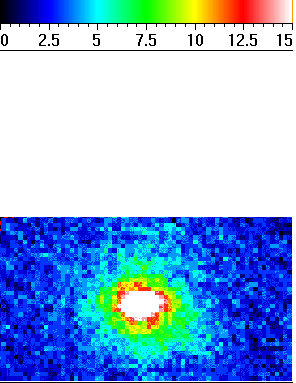 1500 atom explosion
T ~ 200 nK
4.8ms
X 3
[Speaker Notes: From top to bottom files:
173, 177, 179, 181, 186, 187 from Oct. 28th]
source of energy of Bosenova--chemical
A New Type of Chemistry--
changing magnetic field just right turns atoms in BEC into unusual Rb2 "molecules". 
10,000 times larger than normal molecules
new formation processes
learned something new about nature--being studied 
and used for all sorts of research.  Big new area of
atomic physics now is using this to make ultracold 
molecules, seeing BEC, exotic interactions, ...
explained source of energy, but not survival of remnant-
few years later, proved was forming “soliton” wave function.
Very tough and long lasting.
What is next ?
(what is it good for?)
I. Measure and understand properties. 
   New area of quantum world to explore– 
  turning BEC atoms into strange new sort of molecules
II. Uses (??)....	 5-20 years   (“laser-like atoms”)
     a. Ultrasensitive detectors (time, gravity, rotation). (wave function
         making a quantum computer(?).			interference)

       b. 	Making tiny stuff--putting atoms exactly where want them
simulations shown  (and more) www.colorado.edu/physics/2000/    see BEC section

interactive simulations for learning lots of other physics 
PHET.Colorado.edu